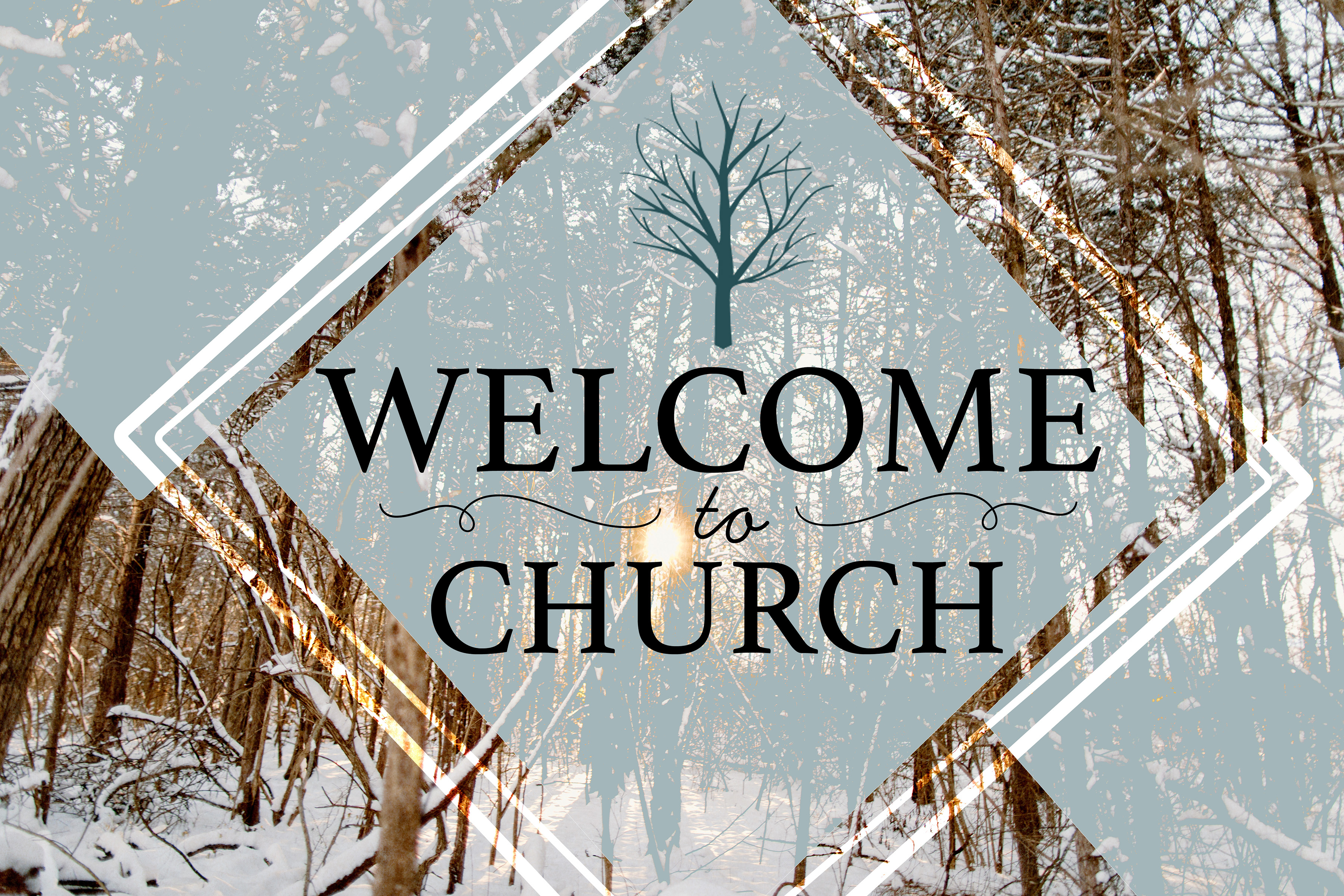 Wait with REVERENCE
Enter in SILENCE
Worship from JOY
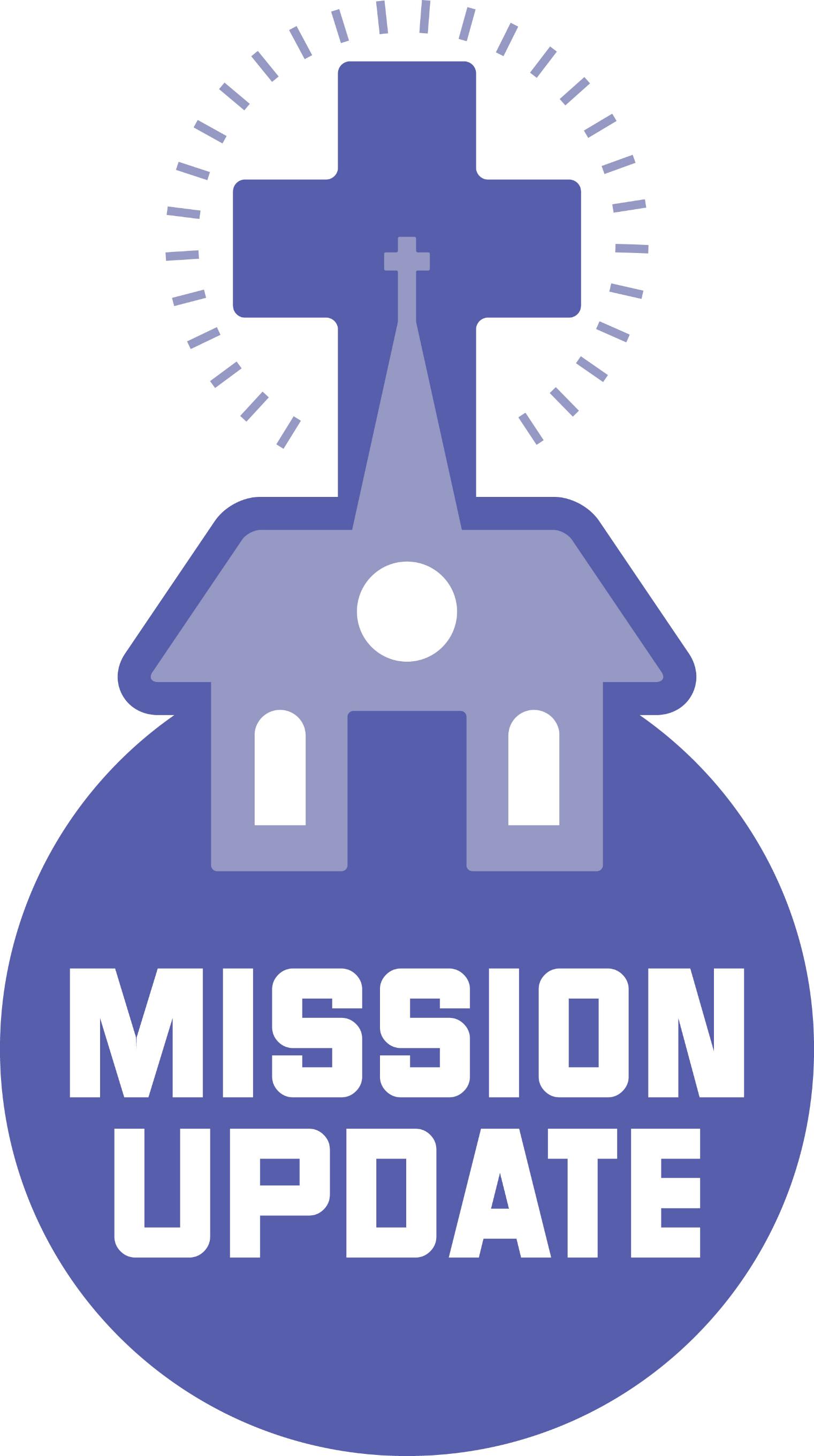 Recent Mission Outreach - January 2025
Deacons:
Food Pantry is held at the Outreach Center the 3rd Saturday of the month.  Our Church provided a week’s worth of groceries for 31  families at December’s food pantry, as well as a ham or turkey and the makings for Christmas dinner. 
December broke down as follows:— Number of households served: 31— Number of persons served: 117— Number of children (under 18) served: 44— Number of seniors (65 and over) served: 12
Recent Mission Outreach - January 2025
The annual Giving Tree, where food pantry patrons can request Christmas gifts for their school aged children, is coordinated by our Deacons. 
This is a joint effort we take on each year with St. Jude Catholic Church. This year 80 gift requests were made and all of them were fulfilled by members and friends of First Presbyterian and St Jude Church.
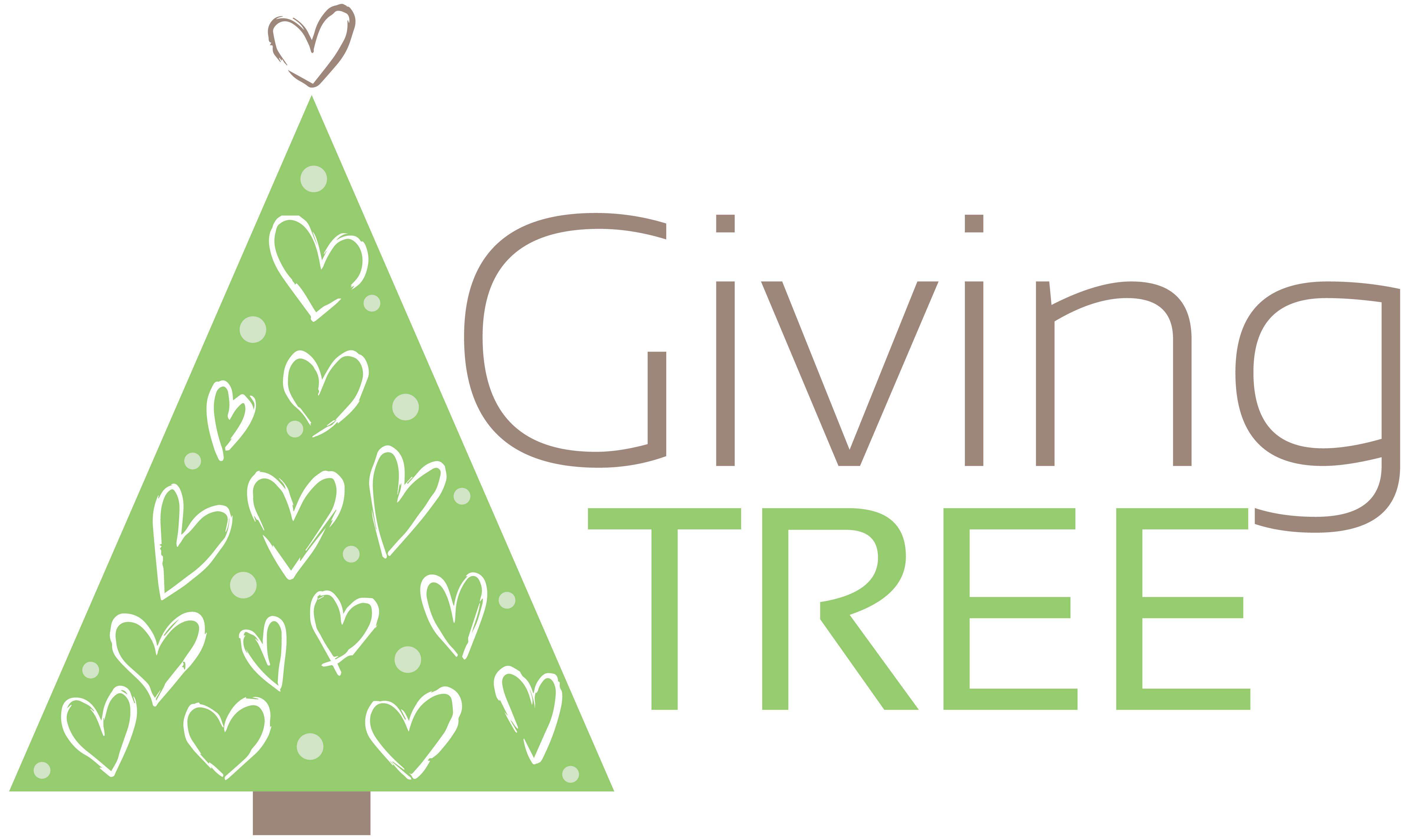 Recent Mission Outreach - January 2025
Deacons provided a new water pump for a family without water nor the financial resources to purchase a replacement water pump
Christmas Cookie platters were assembled and delivered to shut-ins
Individual bags of cookies were assembled and taken to the truck stop in Columbia to be distributed to truckers driving on the holidays.
Recent Mission Outreach - January 2025
Presbyterian Women:
$375 donated to St. Jude’s Children’s Research Hospital
$250 donated to the Truck Stop Ministry
$250 donated to Presbytery of the Highlands: 
— $200 pledge to PW of the Highlands— $25 for Birthday Offering— $25 for Least Coin
$50 donated to the Seeing Eye
Recent Mission Outreach - January 2025
Presbyterian Women:
Will be having a Bakeless Bake sale in February to raise money to fund camp scholarships for Camp Johnsonburg. Last year we gave out $725 in camp scholarships
Donated to Pastor David’s purse
Donated $400 total to Angelina & Laura for their trips abroad, as well as Dan to set up his new home
$219 for additional sidewalk solar lights at the church
$100 to Betsy’s Garden
Recent Mission Outreach - January 2025
Loaves and Fishes:
Loaves & Fishes donates to causes as they are brought up at meetings or during discussions
We always give gift cards to veterans in church during the Veteran’s Day Service.
We supply gift cards to the Food Pantry (which the pantry pays for) during holidays or as needed.
We give gift cards to our graduates in June.
We gave Barnes & Noble cards to Kelly McElroy and Ryan Burke when they were recognized by NWRHS for their reading.
We supplied gift cards to BES, which the food pantry paid for, during Christmas holidays.
We donated $250 to the artist(s) who painted the mural on the Outreach Center.
Recent Mission Outreach - January 2025
Truck Stop Ministry:
$250 of 2024 fish & chips dinner proceeds was donated to Truck Stop Ministry
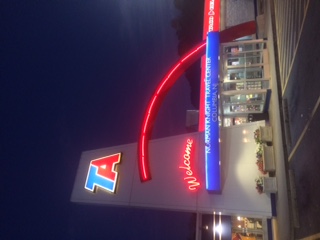